Fig. 7 Immunostaining of alfa SMA ( A ) and versican ( B ) in long-term PD patients with peritonitis. ( A ) Alfa ...
Nephrol Dial Transplant, Volume 24, Issue 11, November 2009, Pages 3504–3512, https://doi.org/10.1093/ndt/gfp268
The content of this slide may be subject to copyright: please see the slide notes for details.
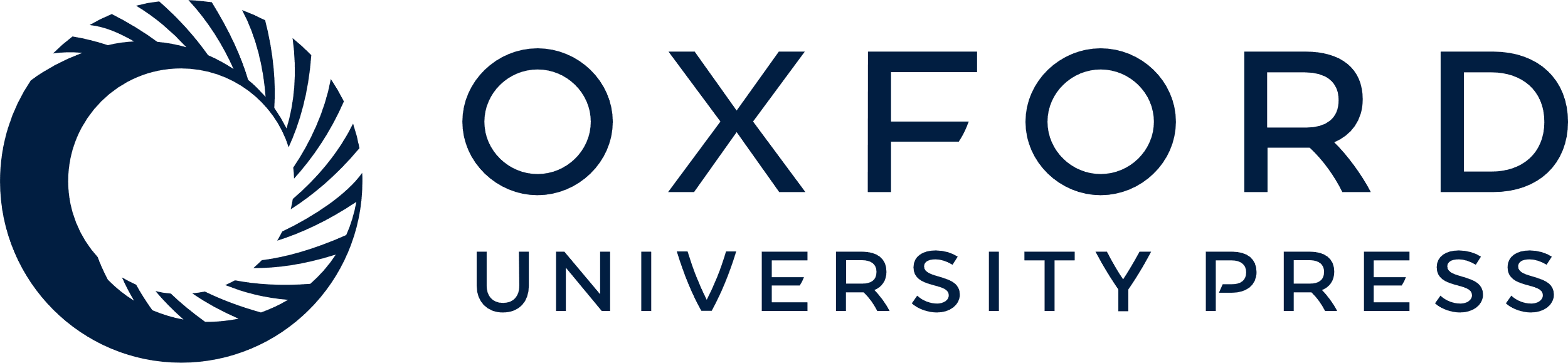 [Speaker Notes: Fig. 7  Immunostaining of alfa SMA ( A ) and versican ( B ) in long-term PD patients with peritonitis. ( A ) Alfa SMA was observed in blood vessels, pericytes and myofibroblasts in the fibrous-thickened peritoneum. In specimens with many αSMA-positive cells, versican showed a high expression. The αSMA-expressing cells did not always correspond to the versican-expressing area on the adjacent section of ( A ), except the vascular area. Original magnification: ( A and B ) ×100, bars = 100 μm. 


Unless provided in the caption above, the following copyright applies to the content of this slide: © Oxford University Press 2009]